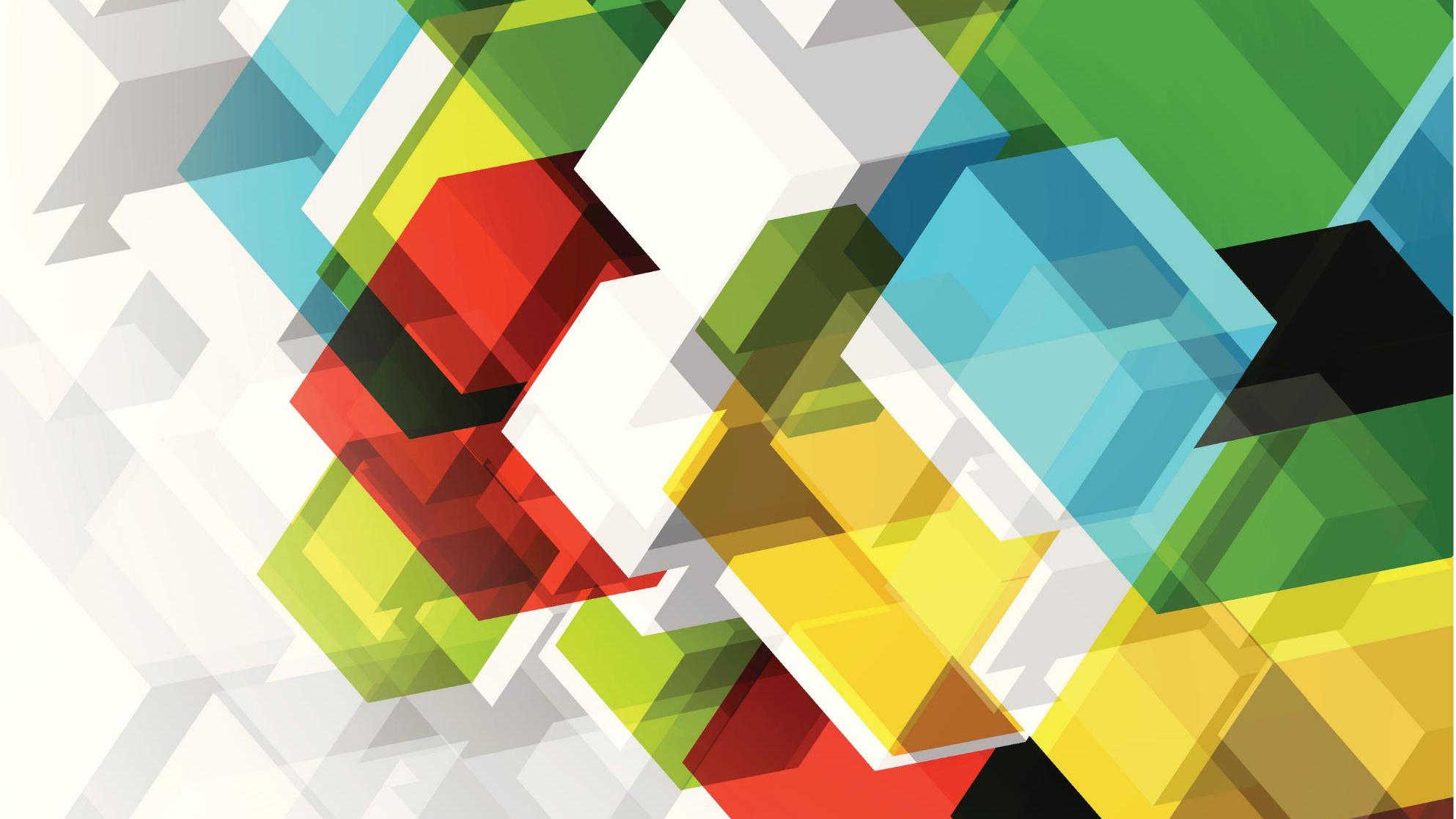 Service As Action At IAA
Zeina Zananiri
Hanin Ababneh
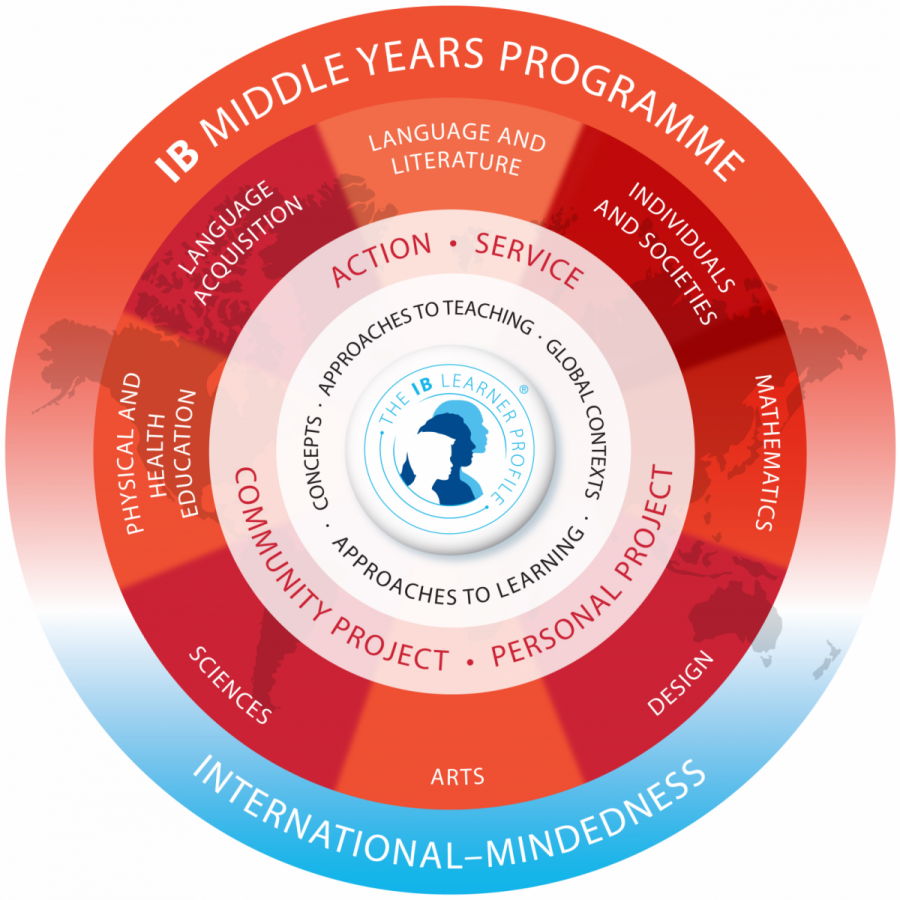 IB Mission statement
The International Baccalaureate aims to develop inquiring, knowledgeable and caring young people who help to create a better and more peaceful world through intercultural understanding and respect. To this end the organization works with schools, governments and international organizations to develop challenging programmes of international education and rigorous assessment. These programmes encourage students across the world to become active, compassionate and lifelong learners who understand that other people, with their differences, can also be right.
Connecting school world to our world
Types of Service
Direct
Students interact with recipients
Indirect
Students do not interact directly with the recipients but offer a service remotely 
Research Based
Collect information/data to influence a policy or to inform a wider audience 
Advocacy 
Speak on behalf of a cause or concern to promote action: raising awareness/ produce a play/ create a video
MYP outcomes of SAA
Become more aware of their own strengths and areas of growth
Undertake challenges that develop new skills
Discuss, evaluate and plan students initiated activities 
Preserve in action 
Work collaboratively with others 
Develop international-mindedness through global engagement, multilingualism, and intercultural understanding 
Consider the ethical implications of their actions
When and how do we do it?
1 Service Learning Unit per grade level
The Service component is embedded in a Disciplinary unit of study (could be an Interdisciplinary Unit- IDU)
In grade 6, the Service is related to their PSHE classes
Units are planned according to the SAA inquiry cycle (IPARD Cycle)
There are 5 stages: Investigating, Planning, Taking Action, Reflecting and Demonstrating (IPARD cycle)
Investigating, Planning and Reflecting are mostly completed in class
The Action and Demonstrating stages usually take place outside of class (breaks, weekends, afterschool, etc.) 
The Service component in the unit is not assessed 
Student work is documented on Google Drive and Google Classroom
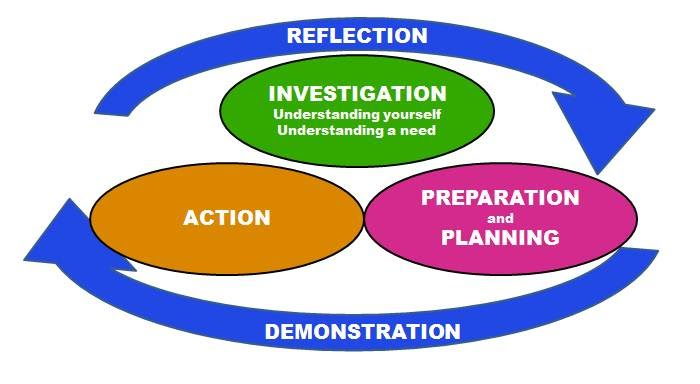 COVID 19 and Service Learning
Questions
Thank you